UPOZNAJEMO  ZVIJEŽĐAJesensko  i  zimsko nebo
ZIMSKO  NEBOZviježđa nad južnim obzorjem : Orion , Bik ,   Veliki  i  Mali pas .Nad glavom se nađu : Blizanci , Kočijaš i PerzejOstala zviježđa : Eridan ,  Zec , Jednorog i Rak .Vidljiva zodijačka zviježđa : Bik , Blizanci i RakU Blizancima se nalazi   ljetna točka .
Siječanj oko 22 h
PERZEJ ( Perseus)
susjedno zviježđe Andromedi i Trokutu
najsjajnije zvijezde : 
    αPer=Algenib  ( m=1,79) 
    βPer=Algol ( 2,12<m>3,39)

Algol- promjenljiva zvijezda (T =2 d  21 h ), pomrčinska dvojna zvijezda , “vražja zvijezda”
bogati dvostruki skup zvijezda, h i  χ ( u teleskopu gužva zvjezdica )
M34  i M76
Misam
Miram
Algol
Gorgonea Tertia
Menkib
Atik
h i χ Perzeja – dvostruki otvoreni skup( NGC 869 i NGC 884 )
M76 – Mala Dumbbell
- planetarna maglica
M 34
- otvoreni skup zvijezda
KOČIJAŠ (Auriga)
zviježđe zimi iznad glave
ima oblik peterokuta - jedan vrh (βTau) pripada Biku !
najsjajnija zvijezda-αAur = Kapela    ( m= 0,08), spektroskopski dvojna
β Aur=Menkalinan ( m=1,90)
ι Aur=Hassaleh (m=2,69)
θ Aur=Bogardus (m=2,65)
ε  Aur=Almaaz   - najveća poznata zvijezda( jako udaljena od nas ) 
ζ  Aur=Hoedus I – dvojni sustav
M36 ,M37, M38- lako uočljivi malim dalekozorima
Prijipati
Menkalinan
Almaaz
Hoedus II
Hoedus I (Azaleh)
Bogardus
Hassaleh
M36
M37
BIK (Taurus)
α Tau=Aldeberan – sjajni crveni div ( m=0,85); od nas udaljen 65 g.s..
β Tau=Elnath (m=1,65)

M45-Vlašići (Plejade) privlačna skupina zvjezdica, a 7 najsjajnijih je “sedam sestara”, a našim krajevima ih se drugačije nazvalo ( Bore , Boreta , Mile , Mileta , Rade , Radeta i Mali Prigimiz ); u zimsko doba blizu zenita.
M44-Hijade- zvjezdani skup , blizu Aldeberana
M1-Maglica Rakovica  , blizu ζTau – ostatak supernove (ekspodirala o4.07.1054.g.) ; pulsar u središtu.
Elnath
Tien Kuan
Ain
Hyadum I
Alkione
η- Alcyone , 23- Merope , 20- Maia , 17- Electra , 19- Taygeta , BU- Atlas , 27- Atlas , 16- Cealeno , 21- Asterope
M45  Vlašići ( Plejade )
M44  Hijade , 
Beehive skup
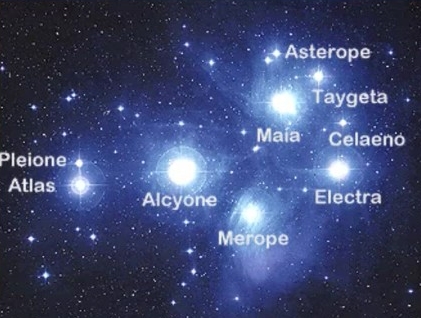 M 1  - Rakova maglica- ostatak supernove ,  pulsar u središtu
ORION
ima zvijezde bijelog sjaja , visoke temperature
β Ori =Rigel ( m = 0,3 ), dvostruka
α  Ori =Betalgeuse ( m=1,3) – lagano promjenljiva sjaja , 750 puta veći od Sunca
γ Ori=Belatriks(m=1,64)
λ Ori= Heka (m= 3,39)
ι Ori=Haitsa (m=2,75)
κ Ori=Saiph (m=2,07)
Kosci : δOri= Mintaka (m=2,35), εOri=Alnilam (m=1,69), ζOri=Alnitak ( m=1,64); Mintaka – dvostruki sustav
Alnitak i Rigel u teleskopu s većim povećanjem se vide kao dvostruki sustavi 
M42-Velika Orionova maglica– ispod Kosaca, a iznad ιOri =Haitsa.
maglica IC 434 ima dio koji se zove Konjska glava , u blizini Alnitaka
Heka (Meissa)
Belatriks
Mintaka
Alnilam
Alnitak
Hatsja
Saiph
M42  Velika Orionova maglica , M43 and running Man Nebula
Maglica Konjska glava , NGC 2023 , IC 434
VELIKI  PAS (Canis Major )  i MALI PAS (Canis  Minor )Sirius (αCMa)– najsjajnija zvijezda cijelog noćnog neba ( m=-1,46); dvojna zvijezda    ( druga je bijeli patuljak).Ostale zvijezde: εCMa=Adharh (m=1,50) , δCMa=Wezen ( m=1,83),…M41 – vidljiv golim okom (otvoreni skup)Procion (αCMi)-dvojna zvijezda ( druga je bijeli patuljak)-m=0,38 ,βCMi=Gomeisa ( m=2,8).
Muliphein
Murzim (Mirgam)
Wezen
Adhara
Aludra
Furud
Gomeisa
M 78  ( u Orionu)
M 41 ( u Velikom psu)
BLIZANCI ( Gemini )
najsjajnije zvijezde :
    β Gem =Poluks (m=1,15) , narančasti div
    α Gem =Kastor (m=1,58), šesterostruka zvijezda
    γ Gem = Alhena (m=1,93)
    ε Gem=Mebsuta , m= 3,o6
    Promjenjive zvijezde:
    μ Gem=Tajat Posterior
    η Gem = Tajat Prior , dojna
    ζ Gem= Mekbuda,…

-pulsar Geminga ( 552 s.g.)

- M35 + NGC2158
Mebsuta
Tajat Prior
Wasat
Tajat Poesterios
Mekbuda
Alhena
Alzir
M35 (otvoreni skup s nekoliko stotina zvijezda)  i  NGC 2158
Zimski šesterokut : Kapela , Aldeberan , Rigel , Sirius , Procyon i Poluks
RAK ( Cancer )
istočno od linije Poluks – Procion
Sjajnije zvijezde:
    β Cnc=Altarf (m=3,50)-dvojni sustav
    δ Cnc=Asellus Australis  ( m=3,94)
    α Cnc=Akubens (m=4,26), dvosturki sustav
    ζ Cnc – dvostruki sustav

M44 Jaslice ( Praesepe) – skup zvijezda
M67
Asellus Borealis
Asellus Australis
Tegmen
Akubens
Altarf
M 67
M44- Praesepe , Beehive skup